Integrating Agriculture Questions into a P & H Census
Rhinehart Silas
Office of Planning and Statistics
Ministry of Finance
Republic of Palau 
http://www.palaugov.net/stats
Census 2005 and Ahead
Farm  Survey (2011)
Opportunities
Outline
Census 2005 and Next
Census 2005
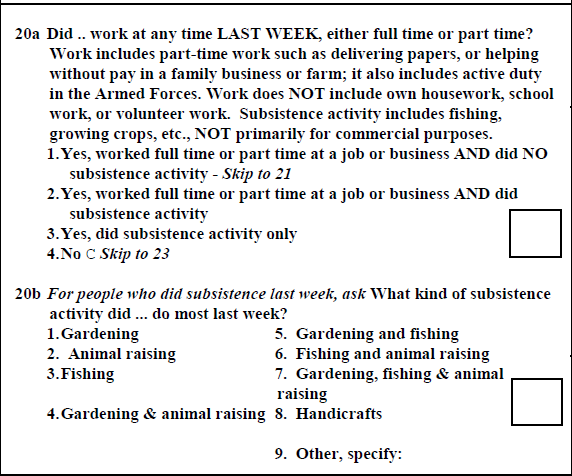 Planned 2008 Agriculture Census
2010 Census
Next schedule: 2015 P & H Census (legal reinforcement through Statistics Act 2011)
Then and Now…
Covered agriculture and aquaculture farms
Objective: To utilize GIS technology and analysis to
	1. map all agriculture and 	aquaculture farm 	varieties across Palau 	2. assess the different 	types of farms, their sizes 	and quantity in Palau
	3. identify potential 	suitable 	agriculture and 	aquaculture areas in 	Palau
	4. examine climate change 	impacts on agri/aquaculture 	farm varieties across 	Palau
	5. develop the National Food 	Security Policy for the 	Republic of Palau
Farm Survey 2011
Activity 1: survey & plot coordinates for all farms (agri/aquaculture) – Collection of the the following by BoA, PCC and BMR:
(a) Coordinates (PALARIS)
(b) Photo (PALARIS)
(c) Unique Farm ID (PALARIS & Resource Agencies)
(d) Owner’s name
(e) Type of farm
(f) Size of farm (actual or spot points?)
(g) Species diversity - what variety of crops/animals
(h) Worth of farm (investment - revenues & total cost to maintain)
(i) Climate change impacts experienced or observed
Activity2: processing of data by PALARIS and BoA ongoing
Activity 3: generation of map layers & additional data tables ongoing by PALARIS and BoA staff
Farm Survey
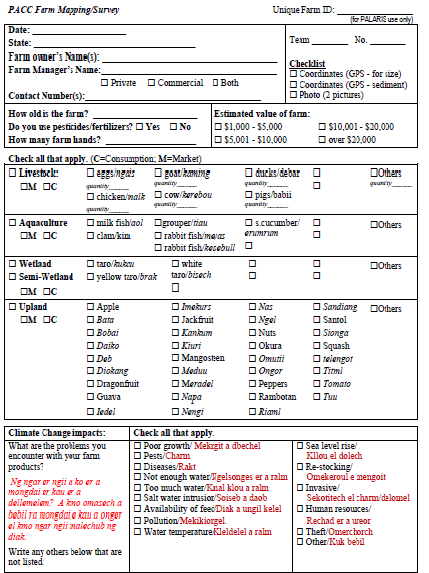 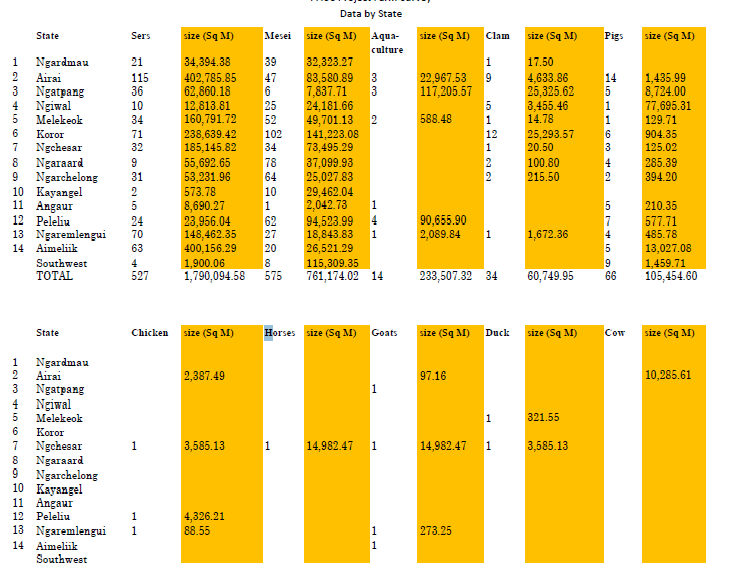 Maturing skill sets across Ministries/Bureaus
Gap-filling role by external partners, e.g. SPC, FAO and others
Streamlining of 2005 P&H Census Questionnaire to incorporate more agriculture questions
Opportunities